HOSTED DESKTOPS FOR GROWING BUSINESSES
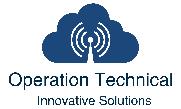 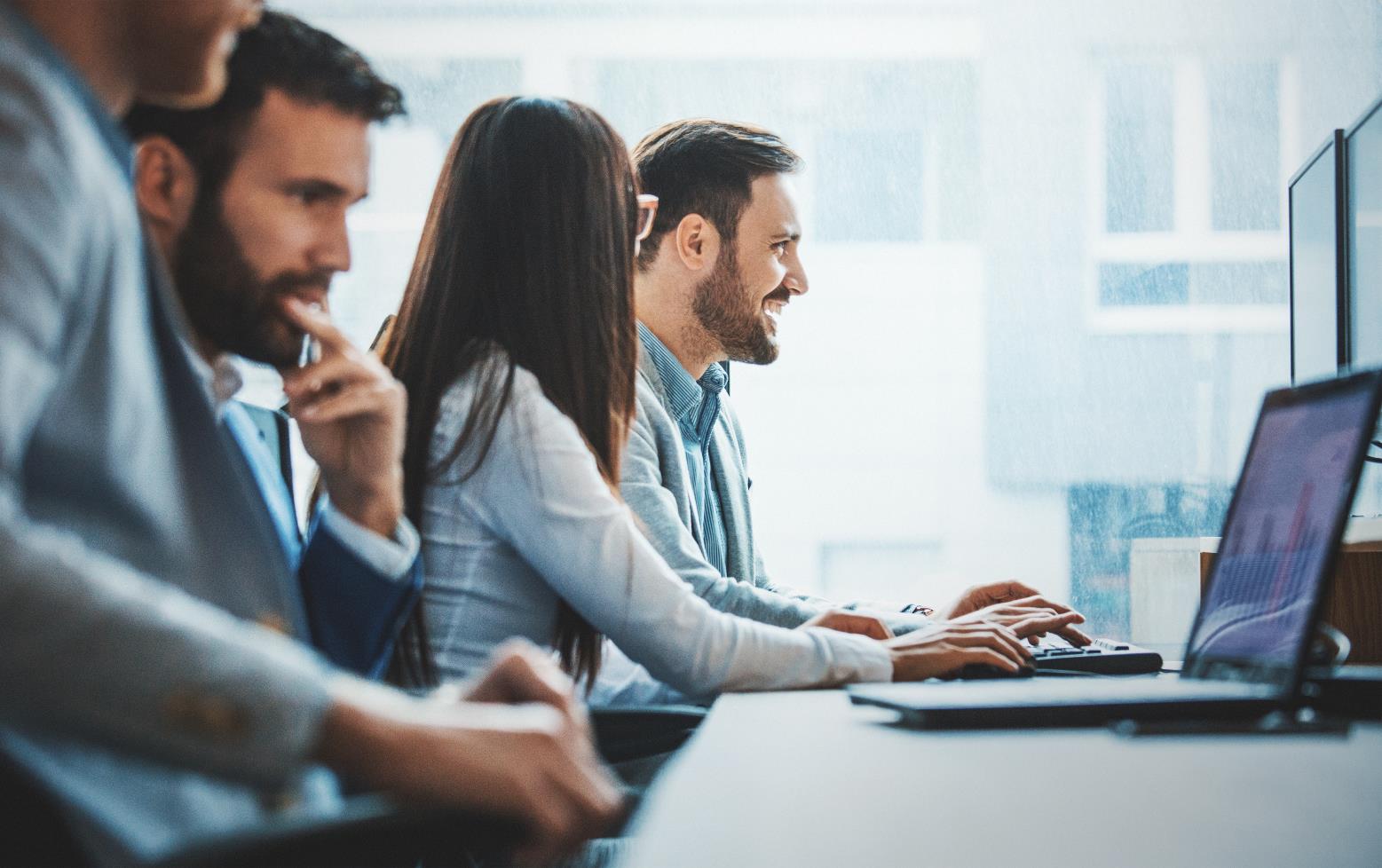 PRESENTATION OVERVIEW
What is a Hosted Desktop?
How does it work?
Features
Benefits
Hosted Desktop pricing
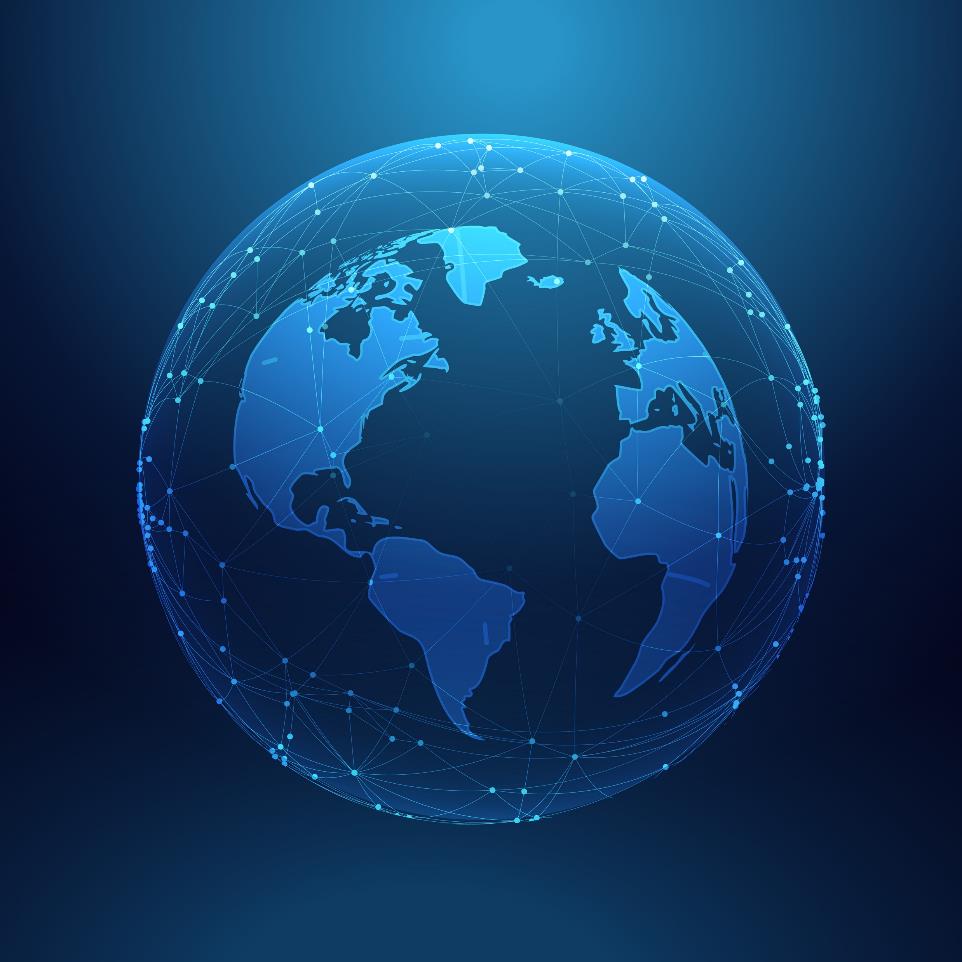 WHAT IS A HOSTED DESKTOP?
A Hosted Desktop gives you the freedom to work from anywhere. Think of it as your desktop computer with all the software and files you normally keep and use with the added bonus of being able to access it from any computer.
HOW DOES THE HOSTED DESKTOP WORK?
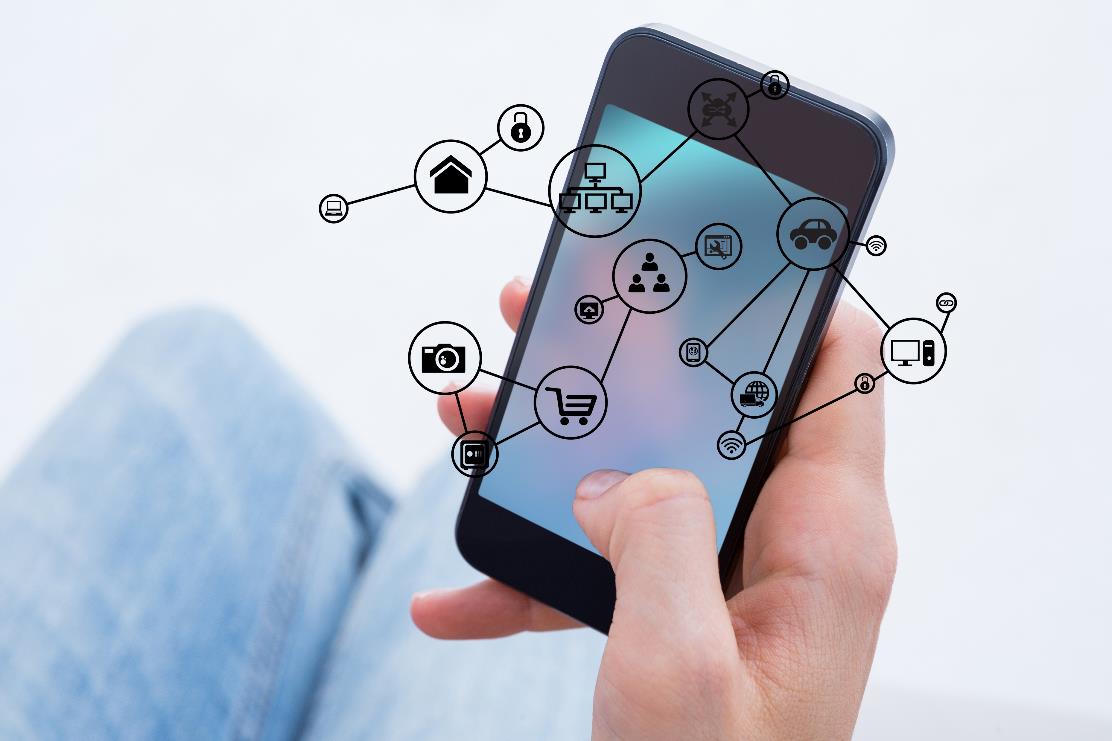 Not only can you access your personal desktop from any standard desktop computer, you can also access your desktop from any operating system and a full range of modern mobile devices.
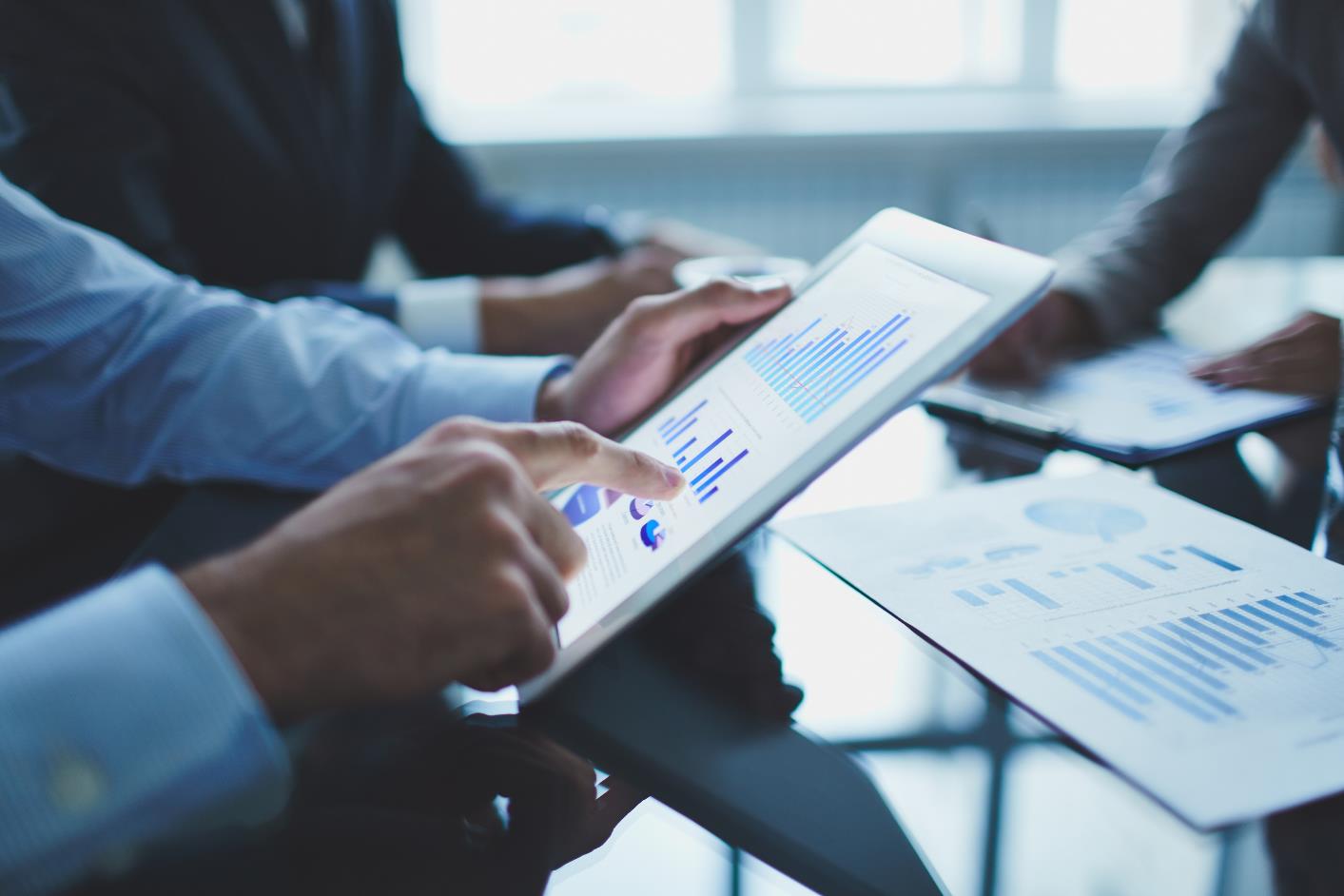 HOW DOES THE HOSTED DESKTOP WORK?
Just as normal, you can write documents with Microsoft Word, Excel, PowerPoint, etc., send emails and do everything that you normally do with your current Windows-based machine.
HOW DOES THE HOSTED DESKTOP WORK?
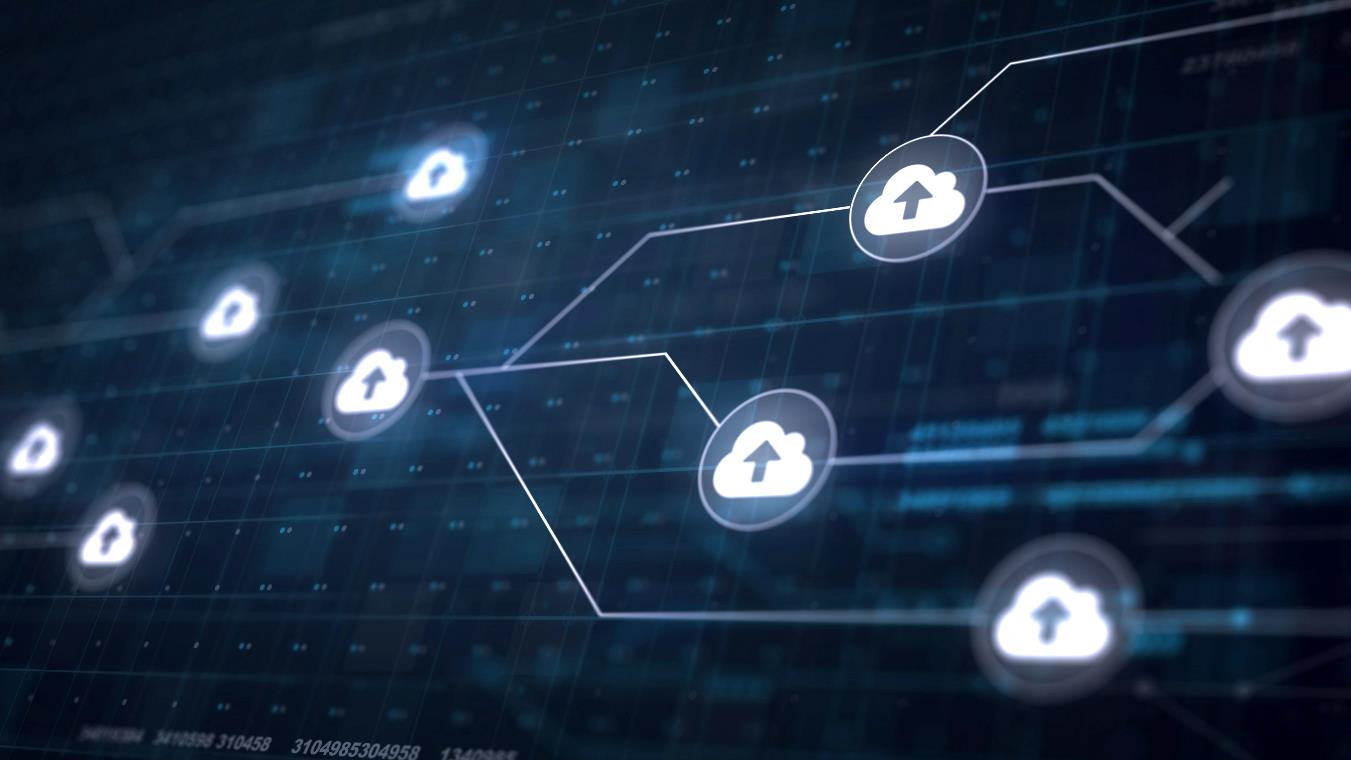 Instead of storing your desktop on a computer in your office, we host it on hugely powerful computers in an offsite data centre. This is often referred to as “the Cloud”.
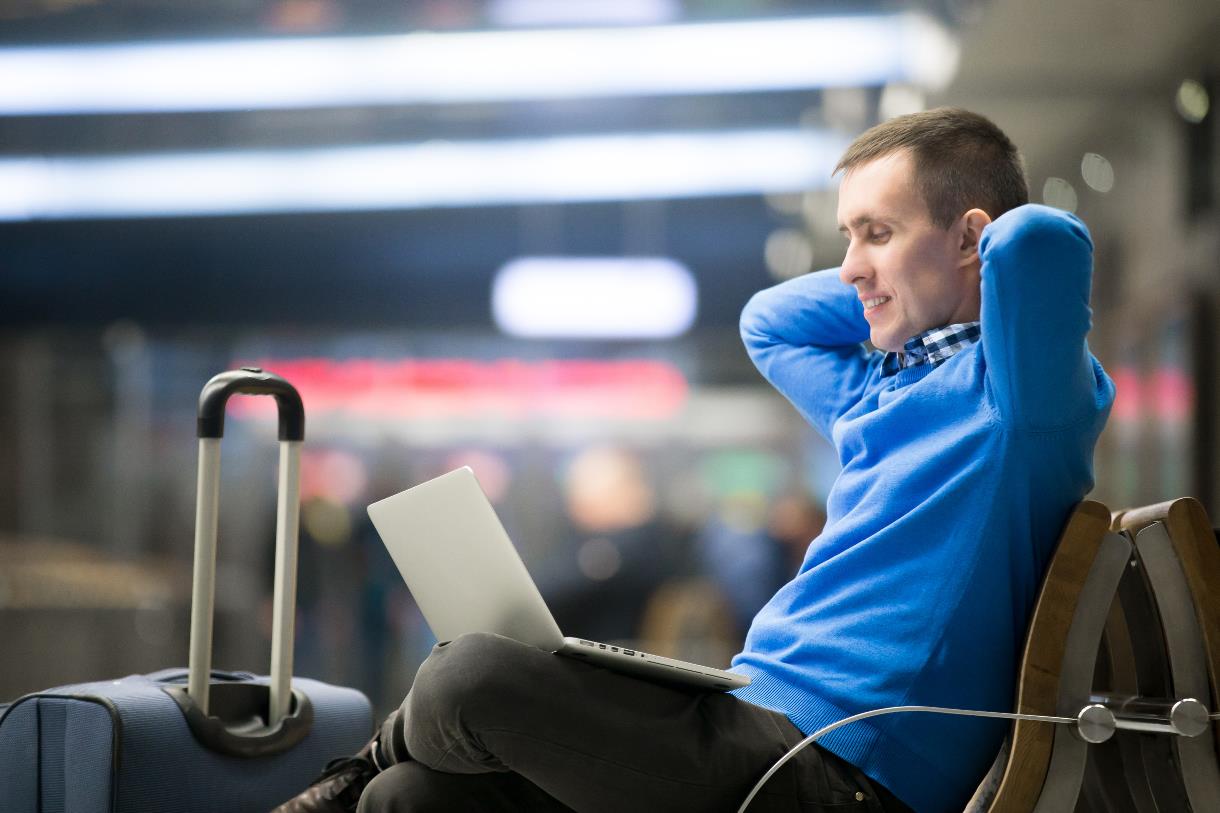 Don’t worry. It is still a Windows operating system - so there’s nothing new to learn as nothing changes.
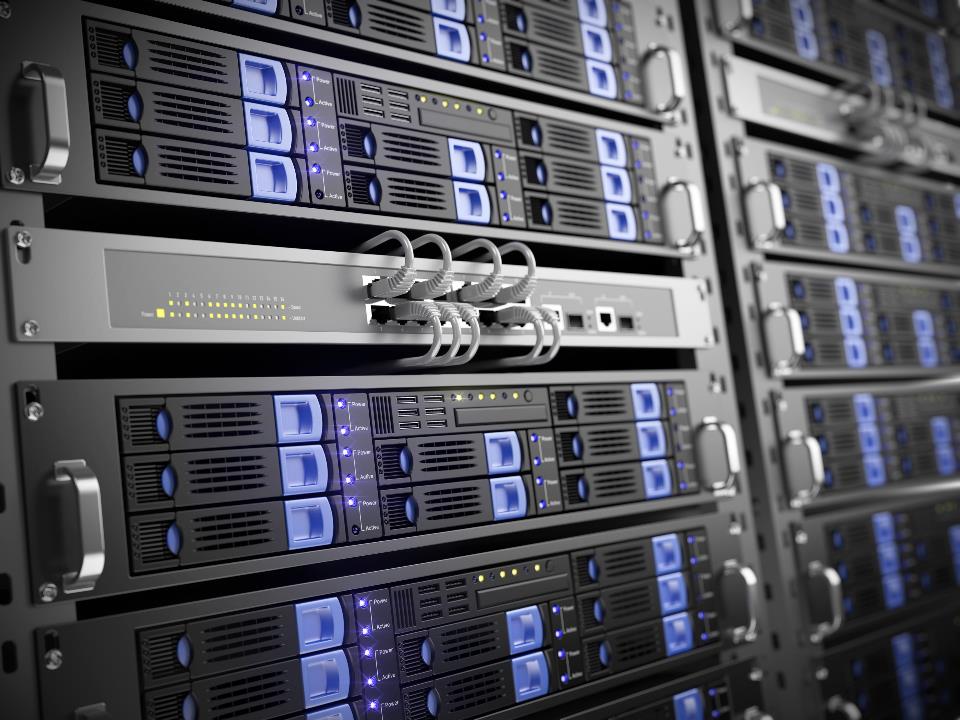 All your data is securely stored in UK-based data centres.
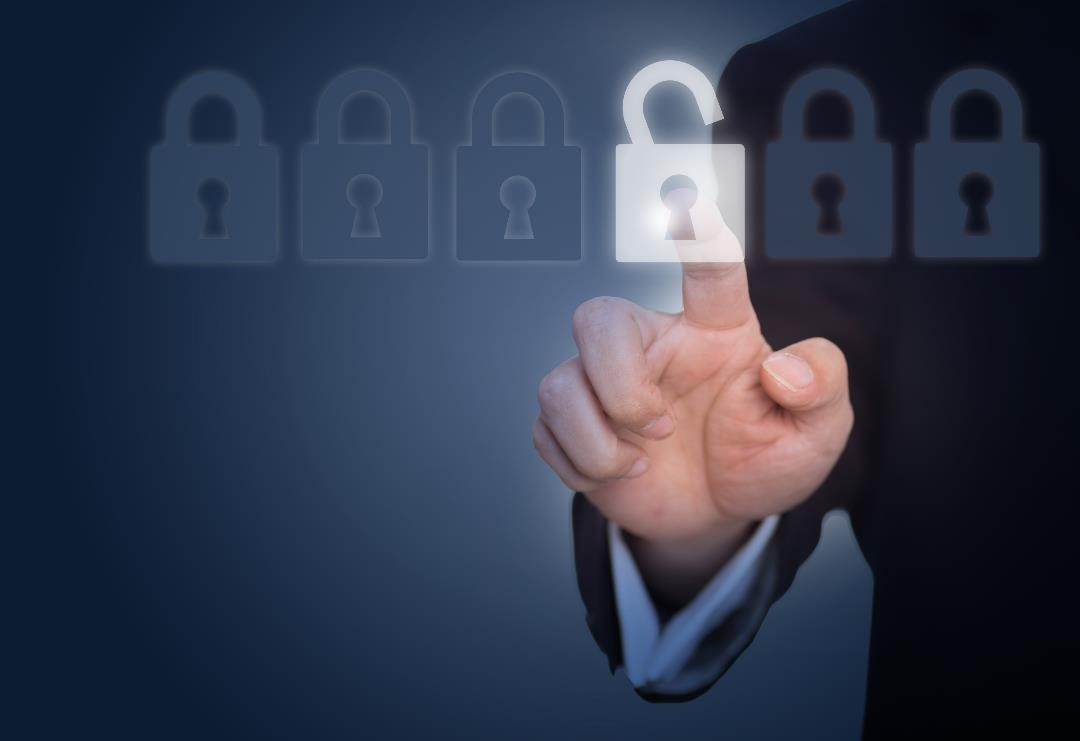 There are also added benefits which include Version control.
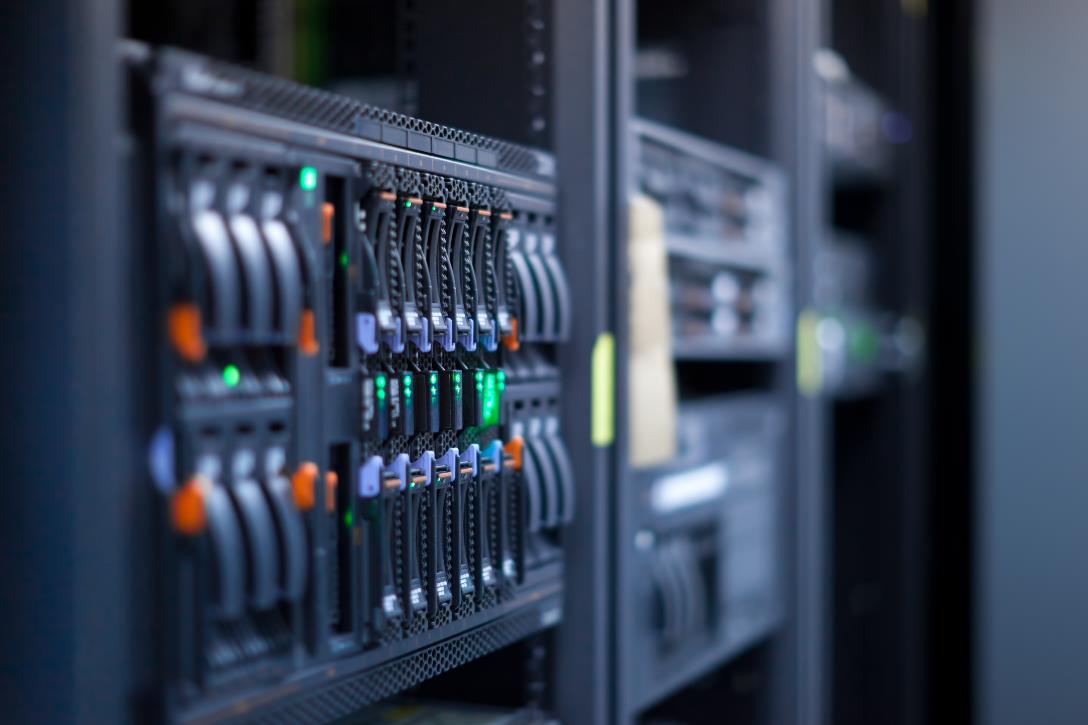 And restoration of backup files.
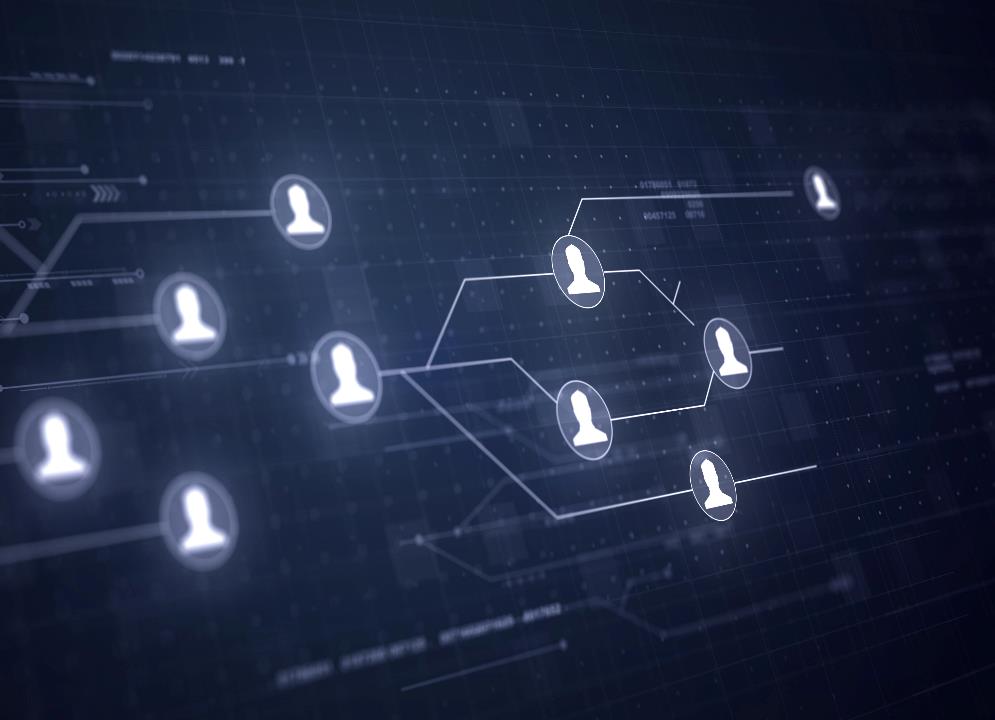 You can quickly and easily add and remove users.
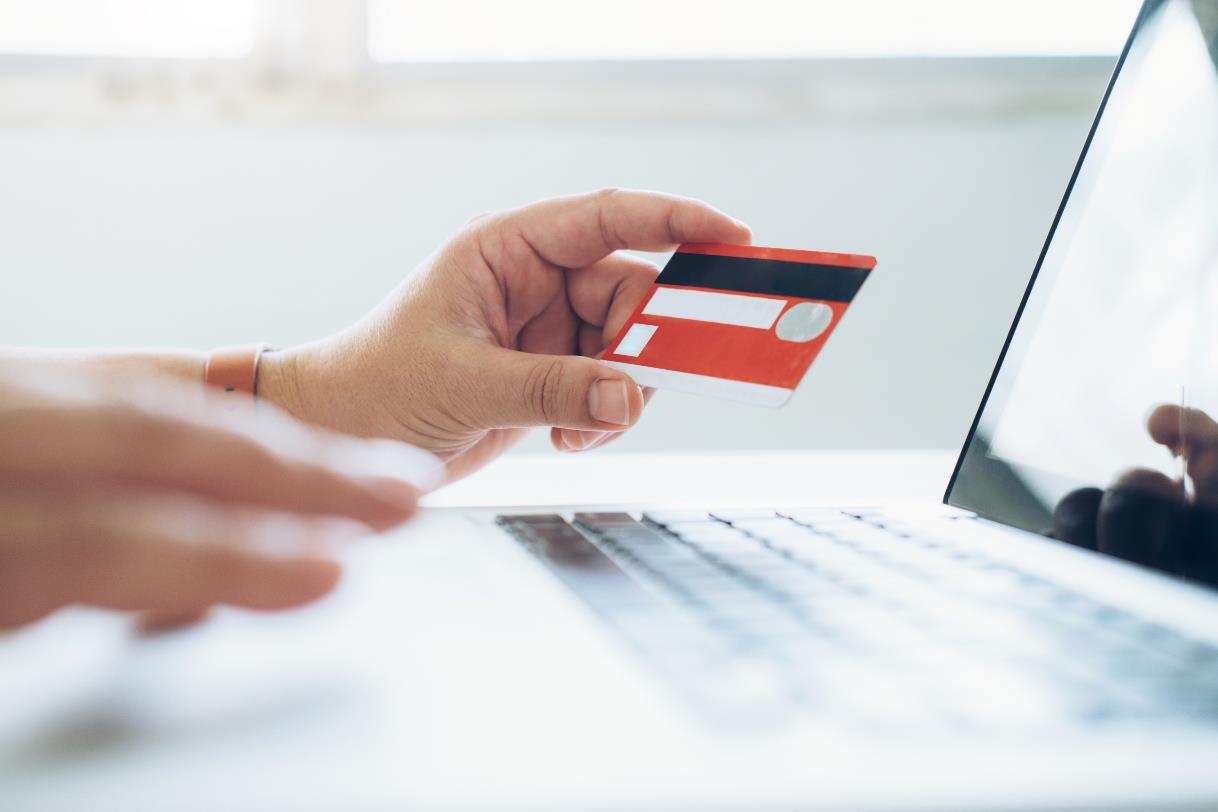 BENEFITS OF THE HOSTED DESKTOP
Pay for what you want, when you want, on a monthly basis.
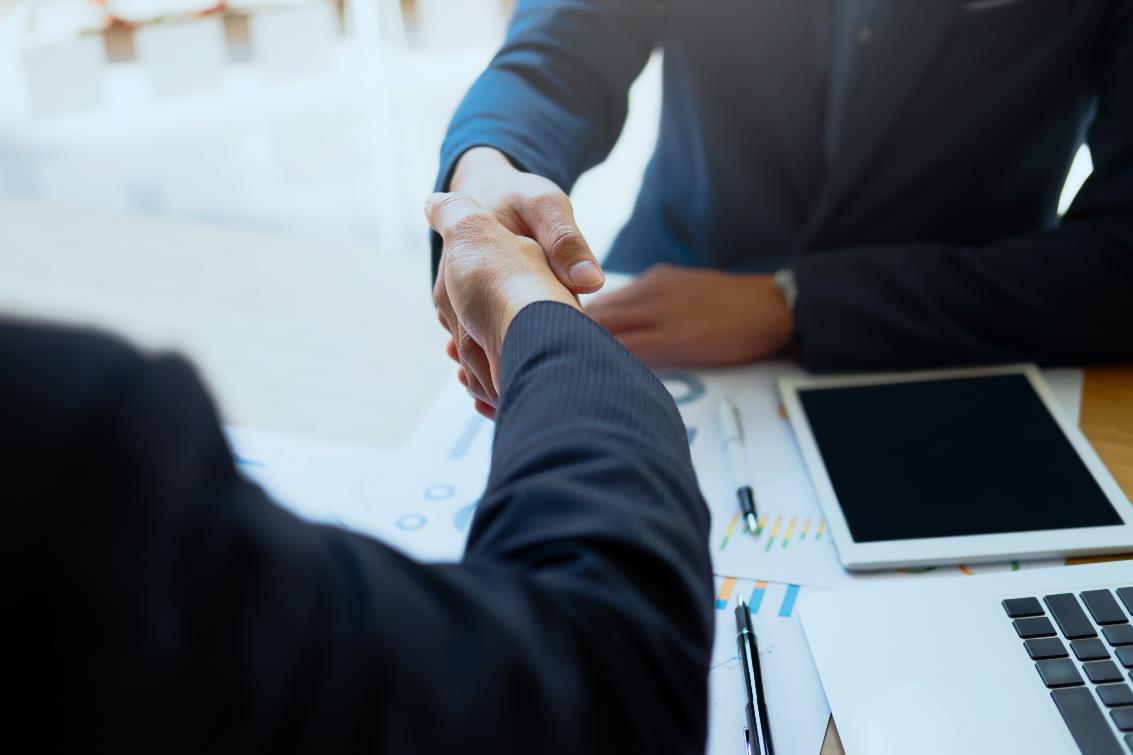 There are NO long term contracts.
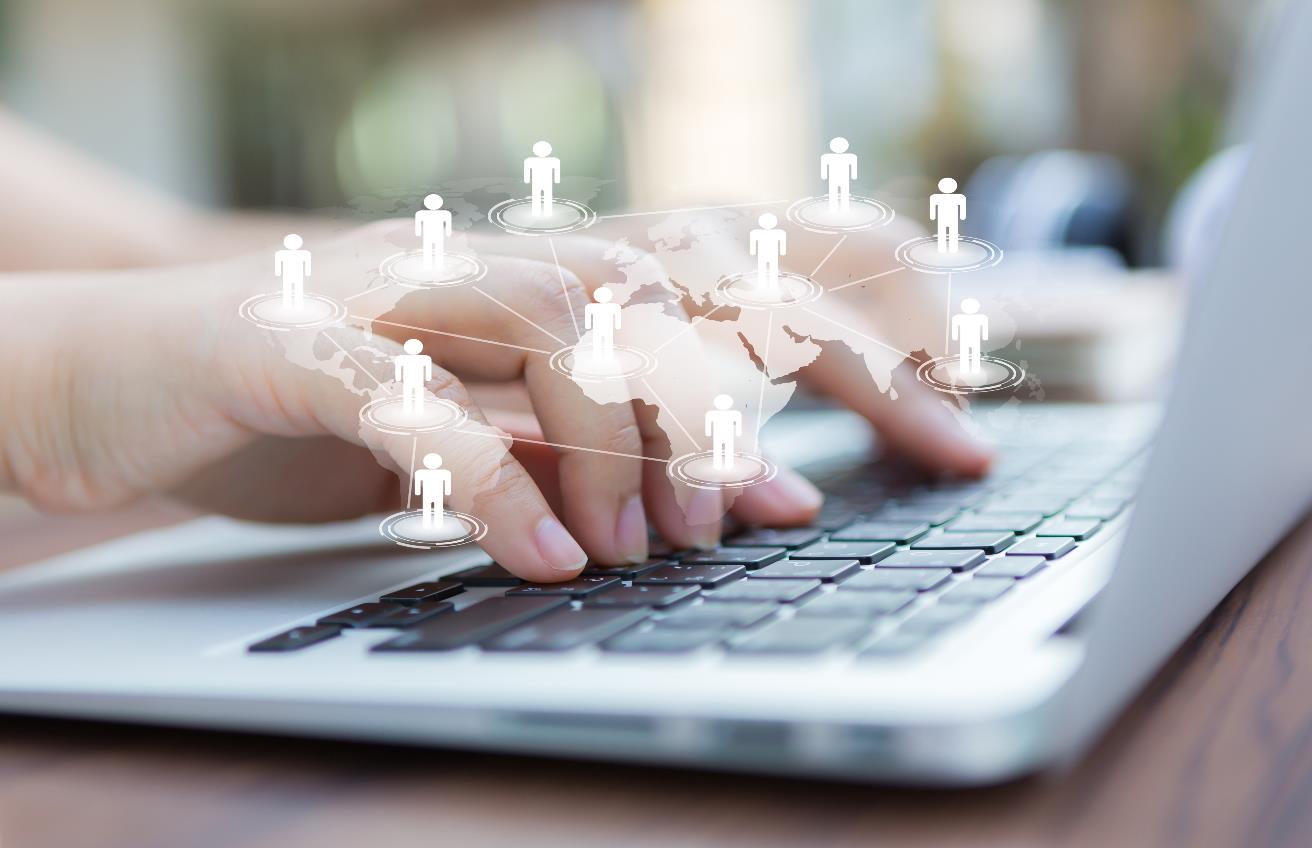 Perfect for a flexible workforce.
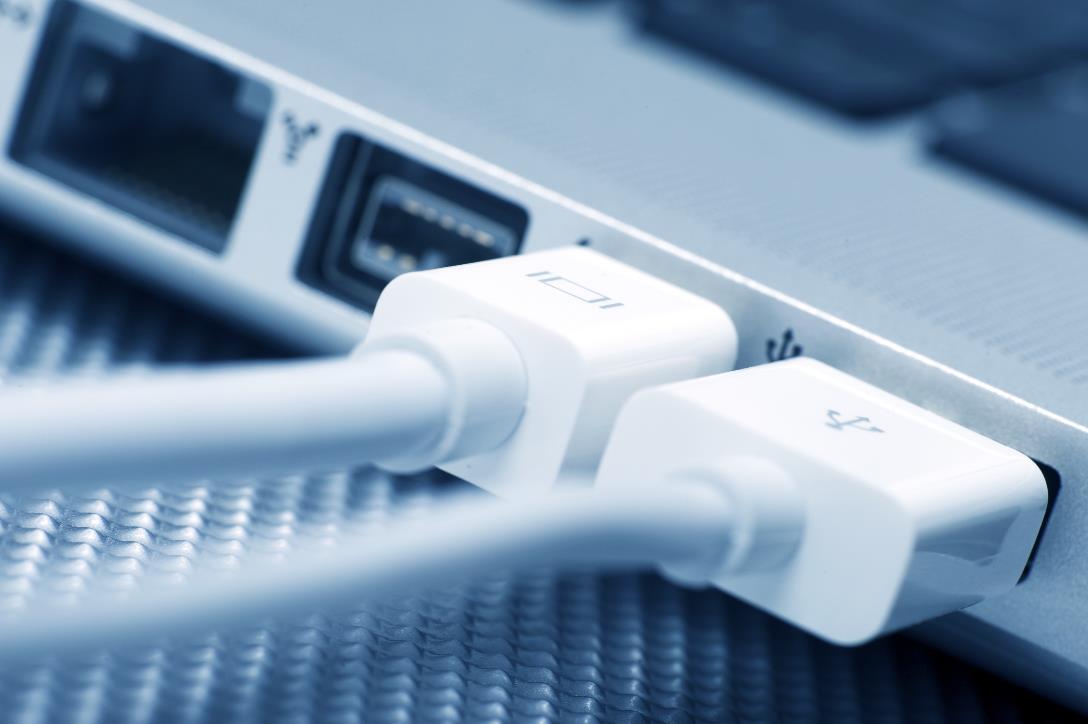 FULL FEATURES
Windows 8 style Hosted Desktop
Choice of Microsoft Office or Open Office
USB redirection
Network and local printing
Secure encrypted connections
Fully automated daily backup
Anti-virus included 
99.99% uptime guarantee 
Fast graphics acceleration
Full audio support
Complete isolation from other users
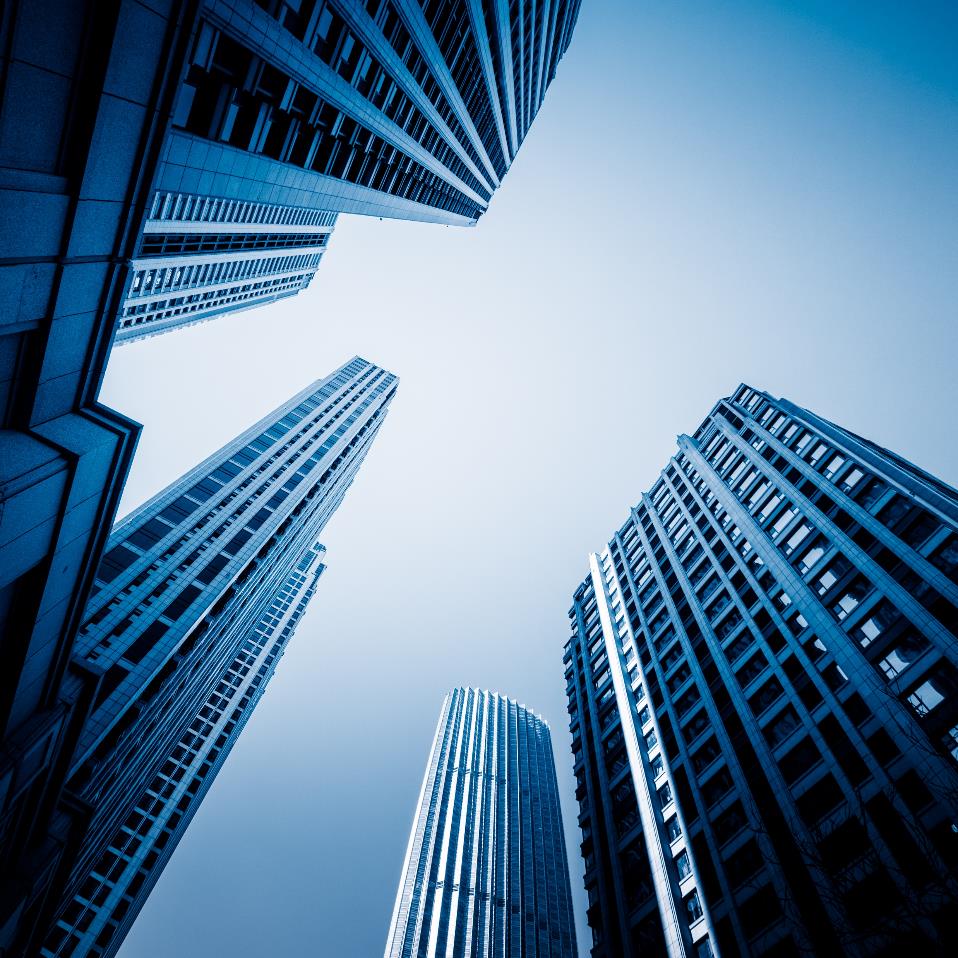 FULL BENEFITS
Full desktop experience 
Flexibility - work anywhere in the world
Save money 
Save space
Reduce your carbon footprint
No data is stored on your device, iPad, PC, etc. 
Offsite backup
No fixed-term contract
Full technical support included as standard
Highly scalable solution
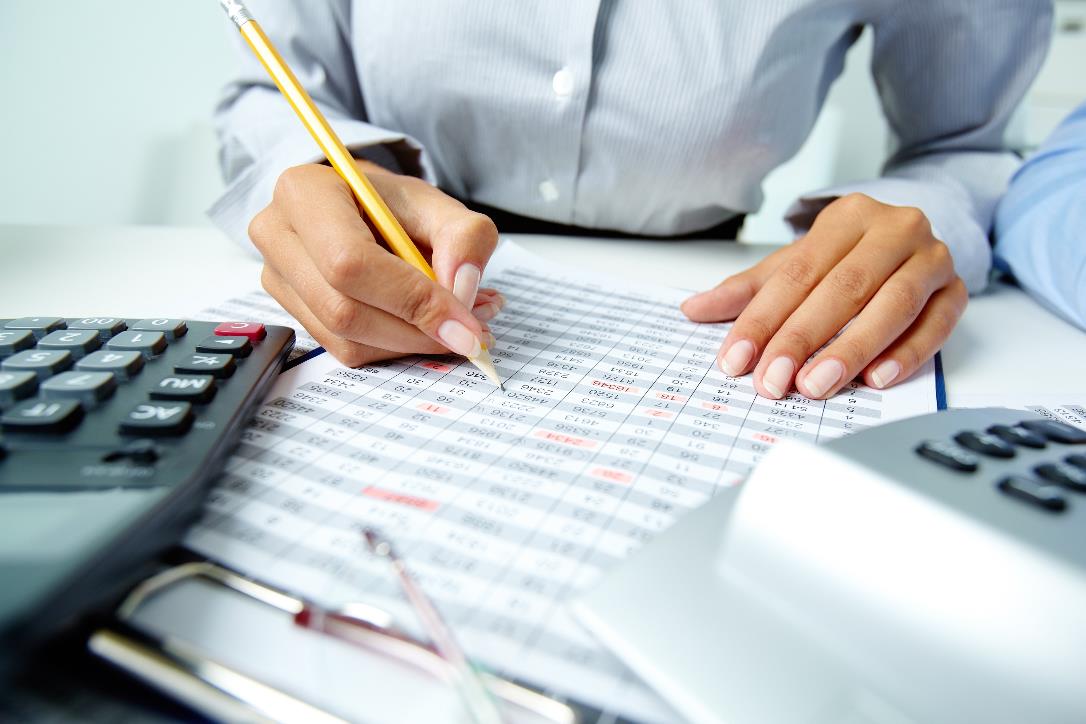 PRICING
No long term contract
30 day rolling contract
No capital outlay
Monthly fee reduces if your user-base reduces
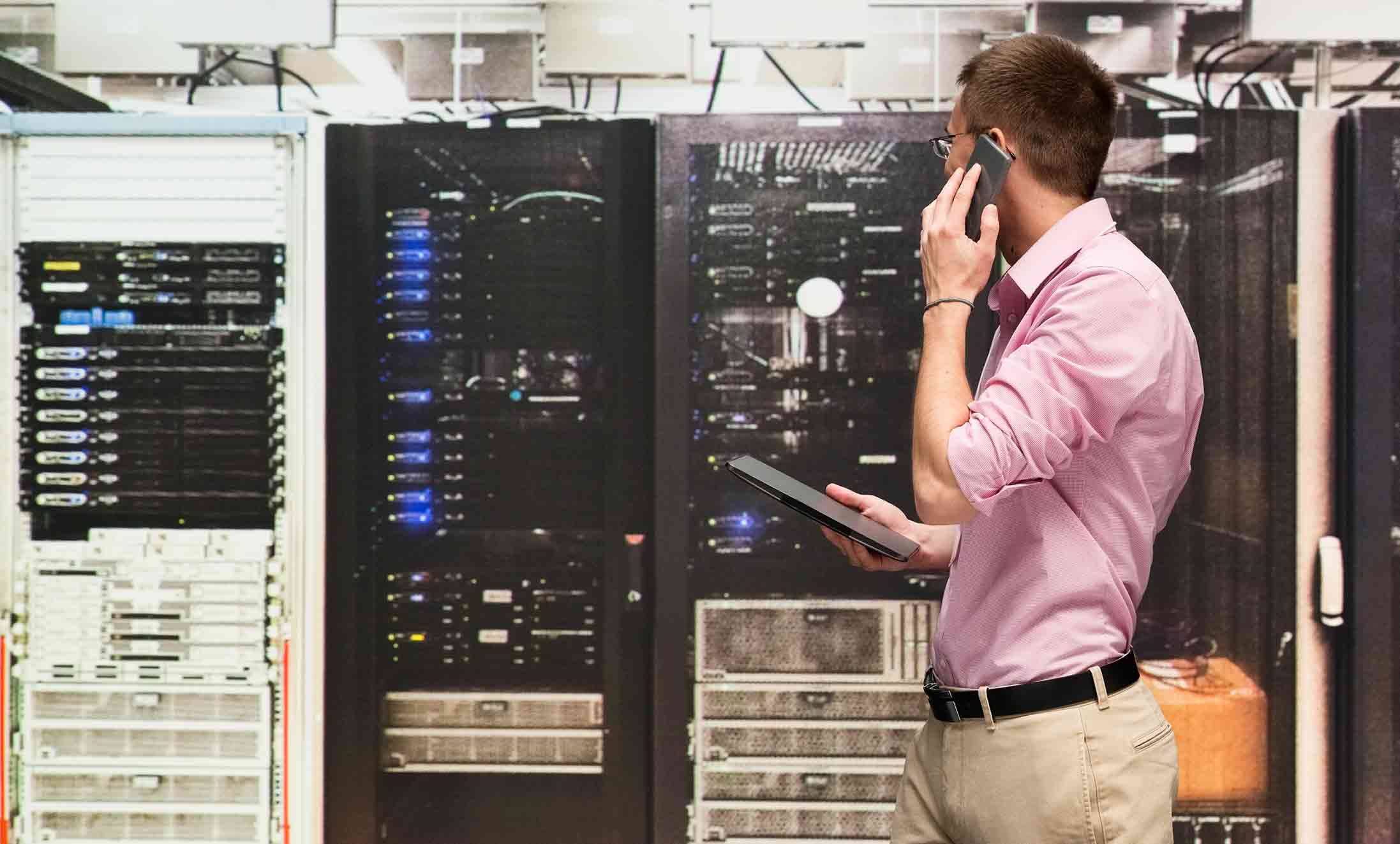 NEXT STEPS
Test drive a demo of the hosted desktop
Discuss application requirements
Discuss testing & rollout-out strategy
Receive proposal
Gain management buy-in
Parallel test and launch!
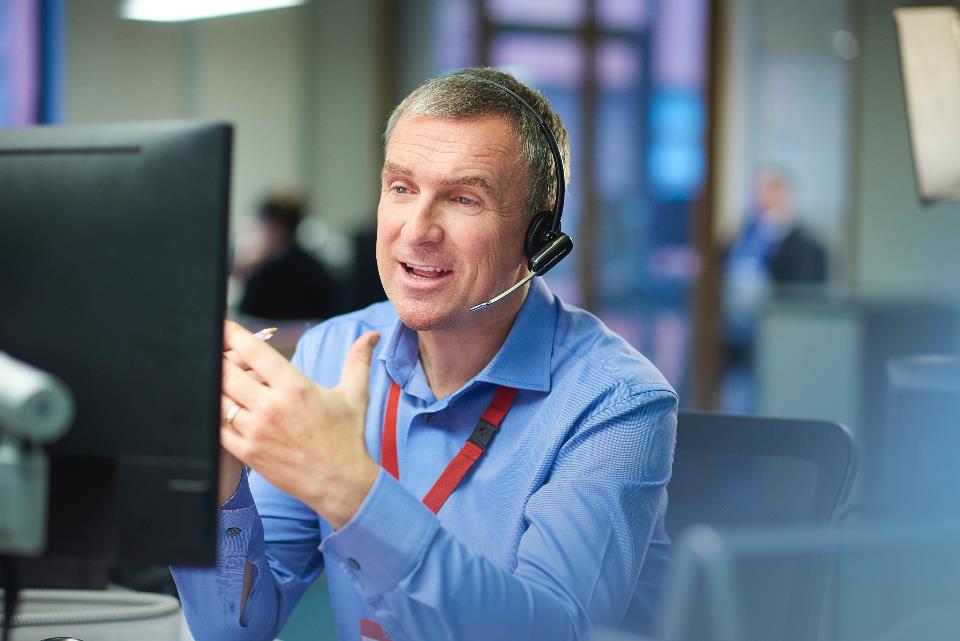 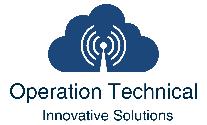 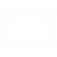 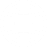 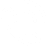 operationtechnical.com
sales@operationtechnical.com
0800 832 1852